Le suivi des apprenants
Présentation d’un outil numérique de suivi des acquis
Le suivi des acquis des apprenants / exemple d’une solution 
 Génération de bilans de compétences 
 Génération de documents de fin de formation
							
							Véronique Pellegrin, CANOPE – Réseau de formations des enseignants - Poitiers
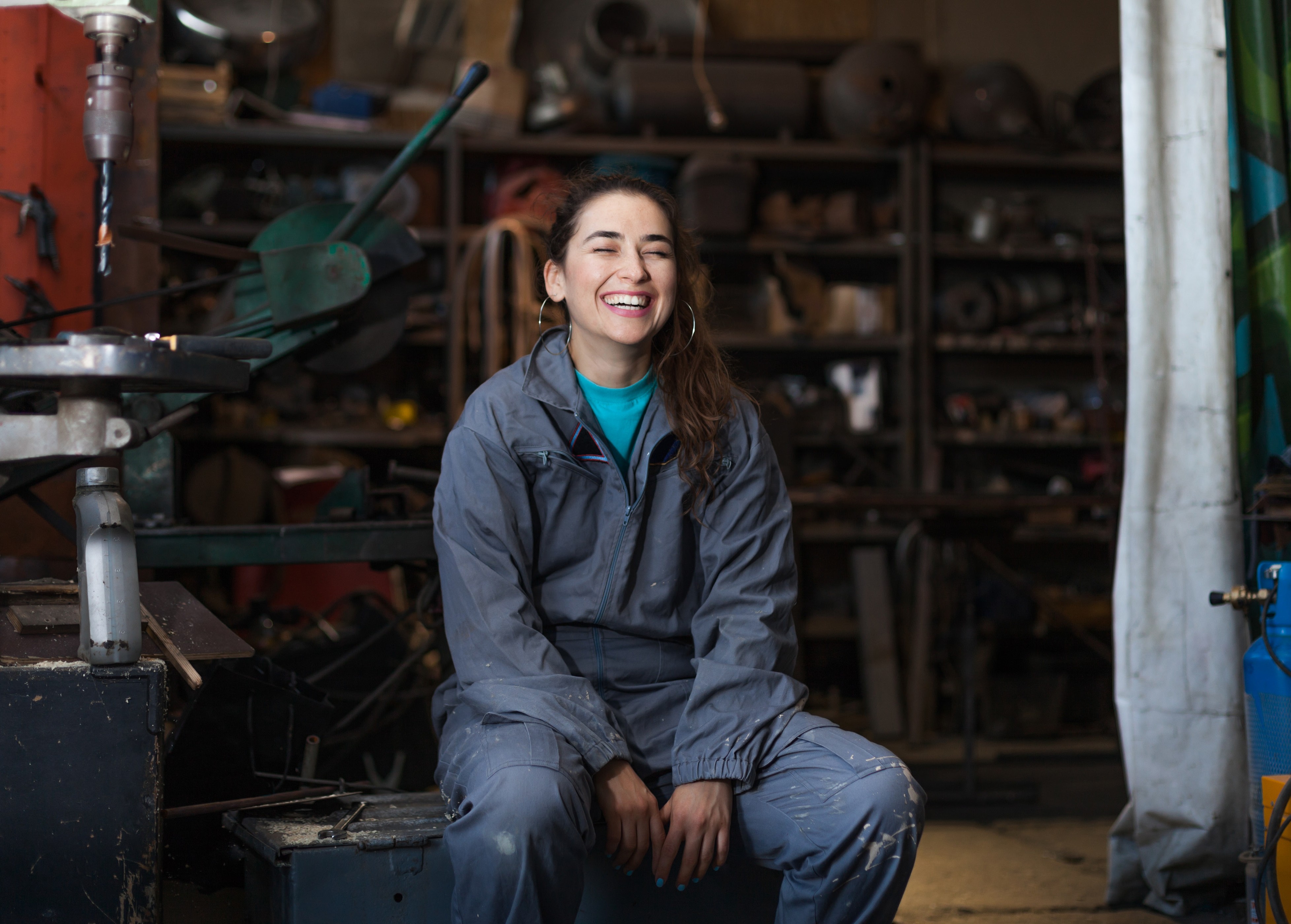 Un outil numérique en ligne de suivi des acquis au service des équipes pédagogiques de BTS MS
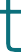 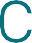 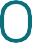 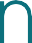 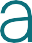 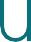 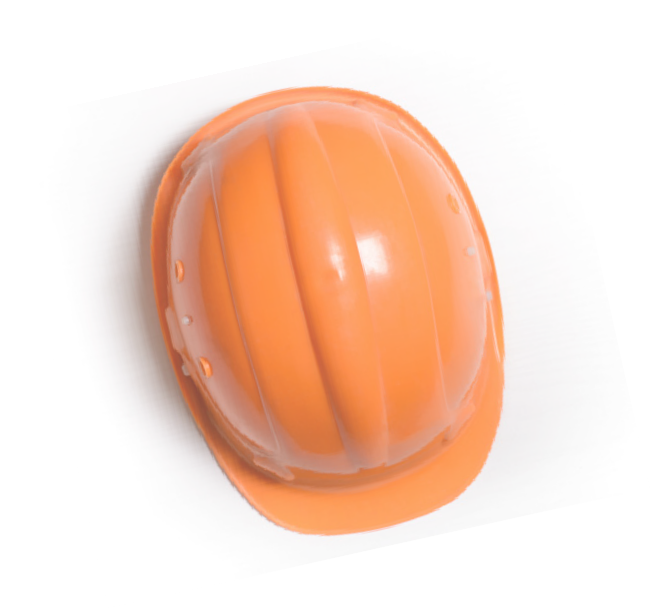 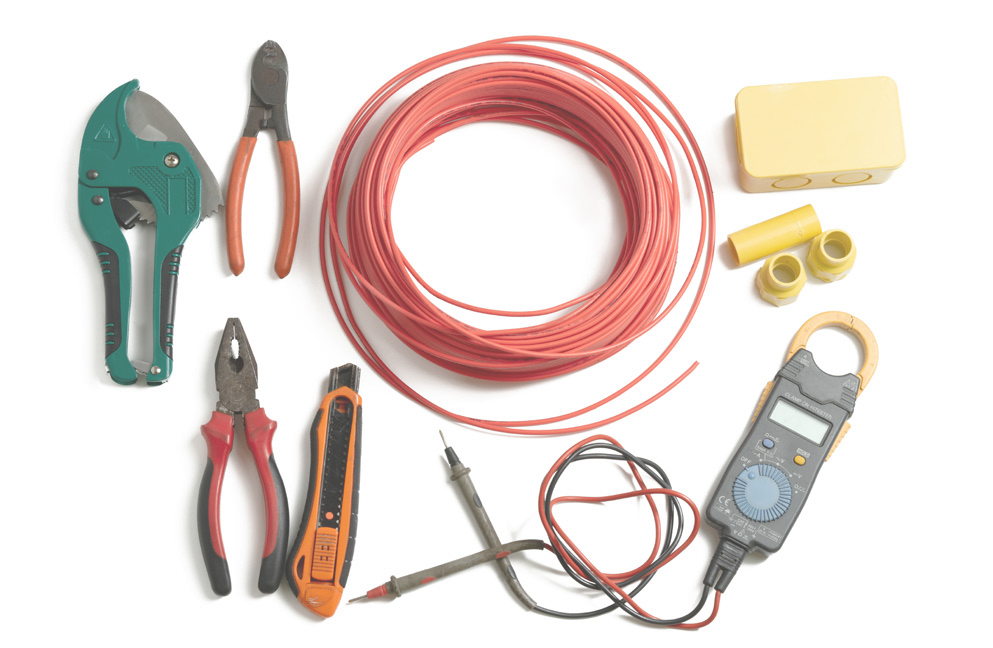 CPRO STI
BTS MS	Octobre 2022	/ 1
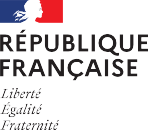 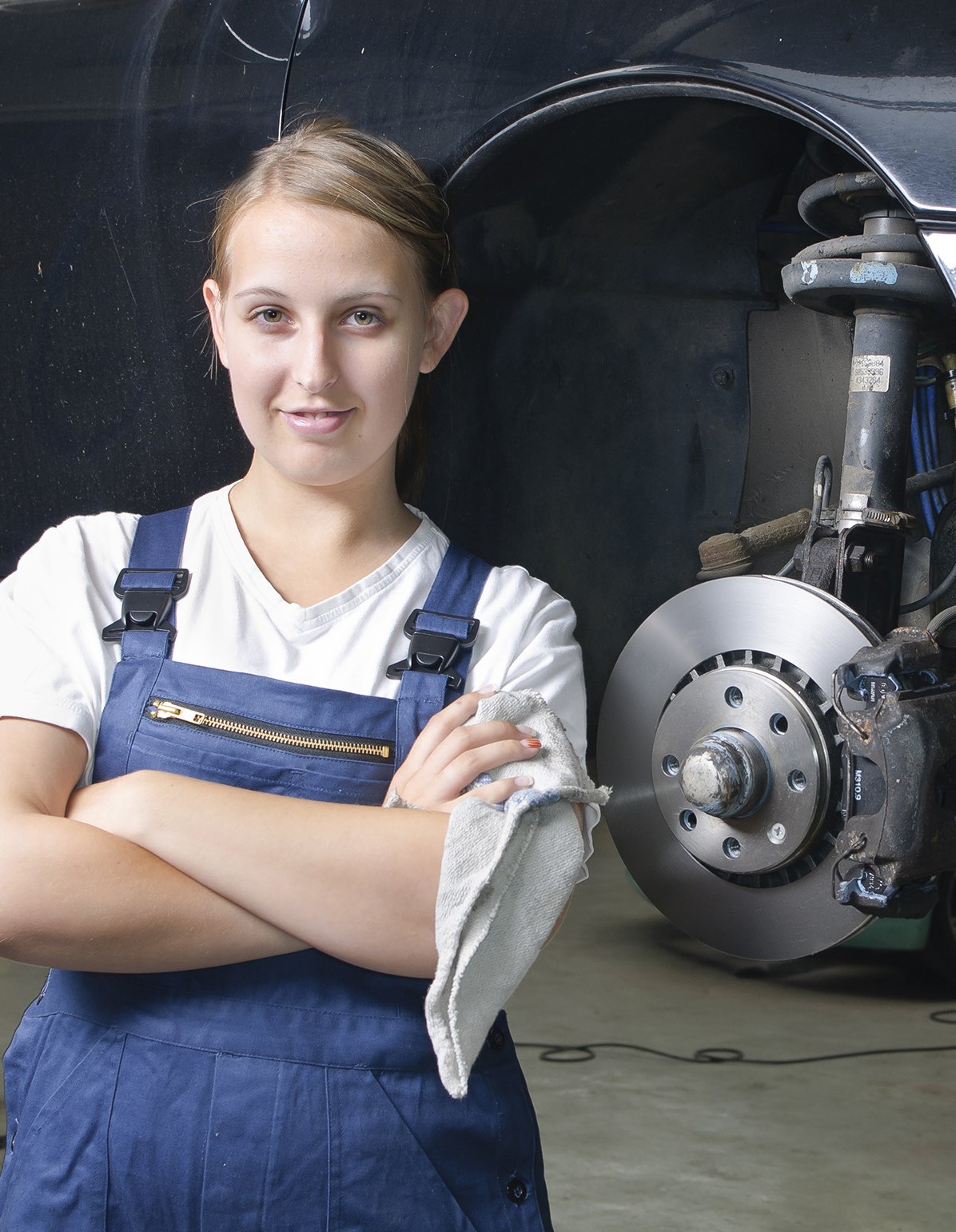 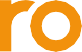 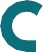 Pour quels objectifs ?
#	Faciliter le suivi et l’évaluation des compétences
professionnelles pour des diplômes du CAP au BTS.

#	Disposer d’un livret numérique de suivi d’acquisition des compétences pour chaque apprenant.

#	Assurer le suivi de l’apprenant (étudiant / apprenti)
      tout au long de son parcours grâce au transfert
      automatisé de données d’un établissement à l’autre.

#	Favoriser les pratiques collaboratives au sein de l’équipe pédagogique d’un même établissement.

#	Favoriser la réflexivité des équipes sur le plan de formation proposé aux apprenants

#  Favoriser la liaison « École- Entreprise »
CPRO STI
BTS MS	Octobre 2022
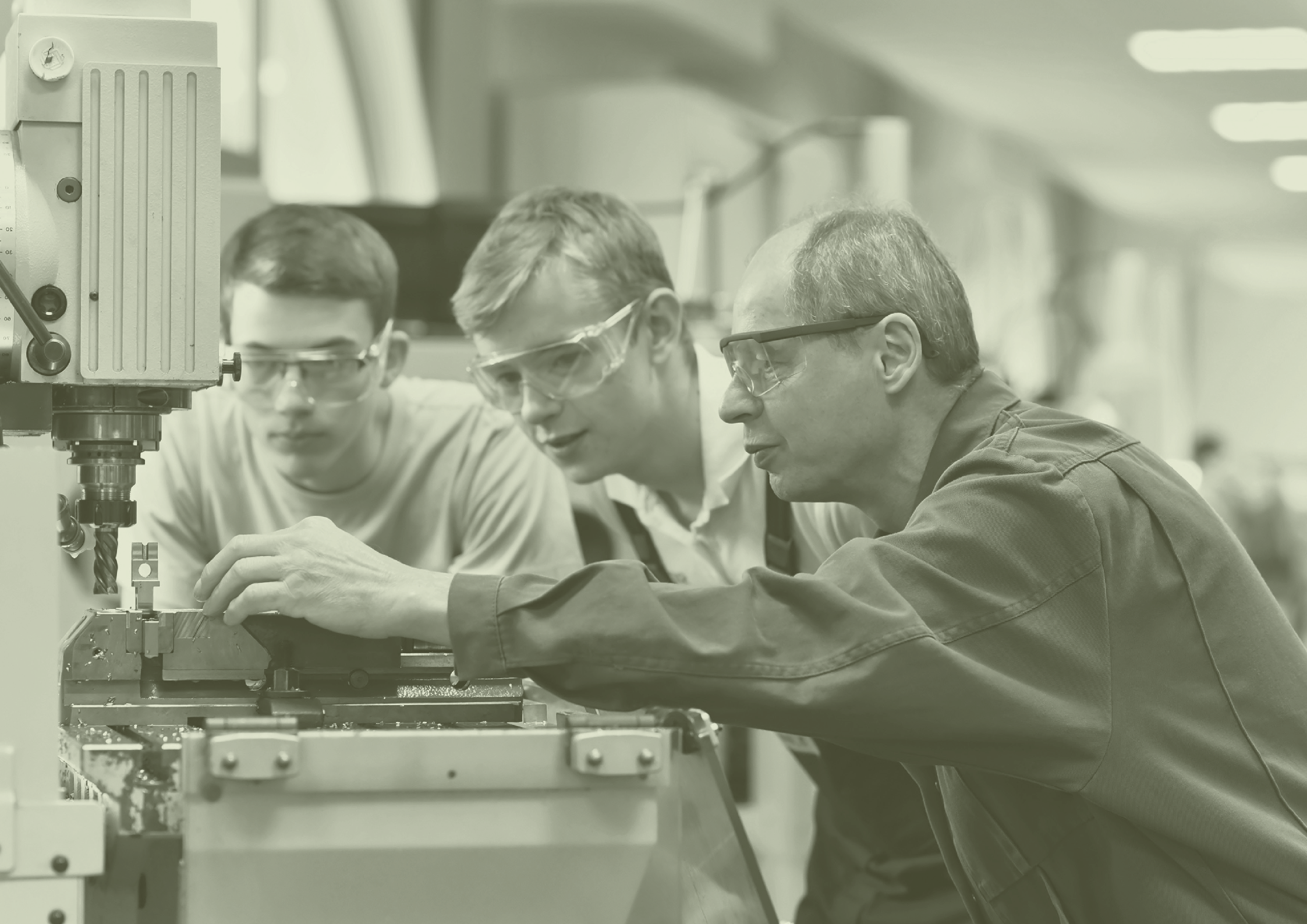 1
Le principe du suivi par compétences
/ 4
Le suivi des compétences / 1
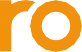 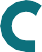 2ème année de BTS
S3	S4
1ère année de BTS
S1
S2
Diplôme
Bilan terminal de compétences
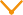 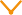 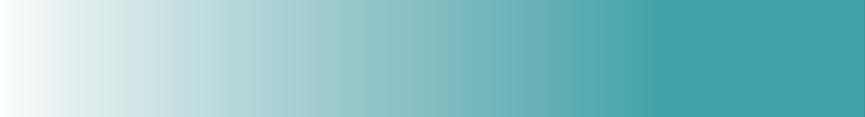 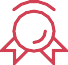 Nature de l’évaluation
« Évaluation en établissement »
Bilan intermédiaire de compétences
« Évaluation en entreprise »  (Stage)
Certification
Grille de notation CCF pour les épreuves d’examen
CPRO STI
BTS MS
Avril 2023
/ 5
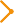 Les deux temps d’évaluation / 2
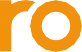 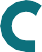 Temps court
1
Une succession d’activités permet aux apprenants de construire leurs compétences. L’évaluation est fondue dans le travail d’apprentissage et la compétence s’enrichit de la variation
des activités de formation rencontrées.
Évaluation d’un niveau de réussite sur un ou plusieurs critères ou indicateurs d’évaluation de la performance liés
à la compétence visée
Une activité de formation
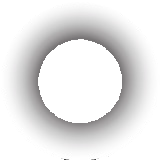 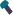 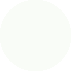 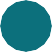 Évaluations au fil de l’eau
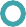 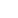 Le degré d’acquisition de la compétence n’est pas fondé sur l’évaluation d’une seule activité de formation
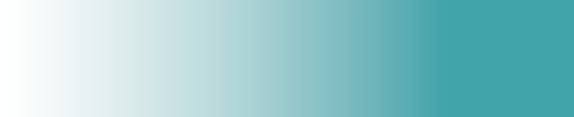 Cycle de formation
Bilans périodiques
ou Bilans intermédiaires de compétences
Temps long
2
Le niveau d’acquisition d’une compétence repose sur l’évaluation de ses critères
à l’occasion des différentes situations professionnelles rencontrées.
Cette évaluation est formalisée par un bilan intermédiaire.
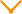 Parcours de formation
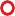 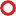 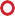 Évaluation du degré d’acquisition
des compétences
CPRO STI
BTS MS
Avril 2023
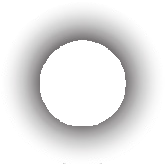 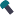 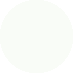 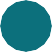 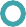 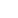 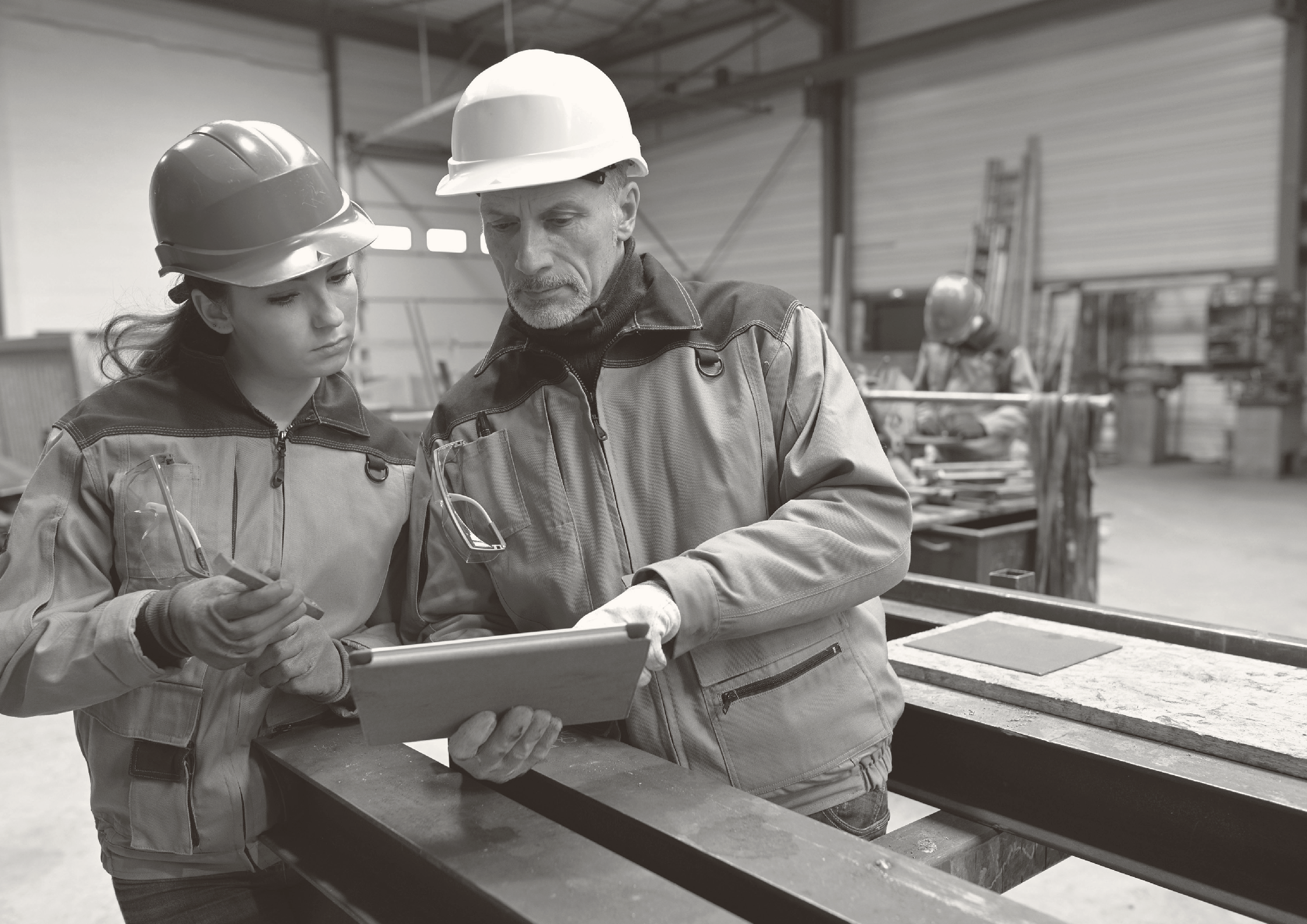 2
Présentation de CPRO-STI
/ 9
Évaluer les compétences avec CPRO-STI
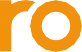 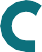 #  Déclaration et évaluation des activités de formation en établissement et en entreprise 
#  Suivi des acquisitions dans le temps en respectant la chronologie des évaluations 
#  Archivage des bilans de compétences
#   Positionnement par épreuve sur le niveau de maîtrise des compétences au regard des bilans intermédiaires
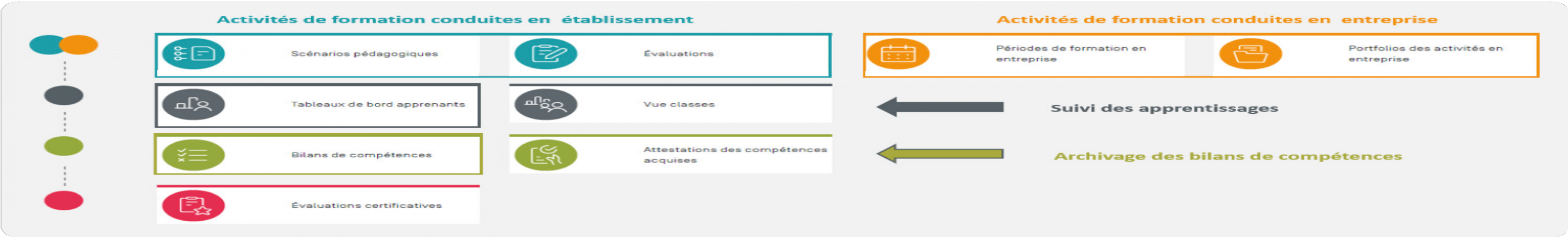 Scénarios pédagogiques
Évaluations
Périodes de formation
en entreprise
Portfolios des activités
en entreprise
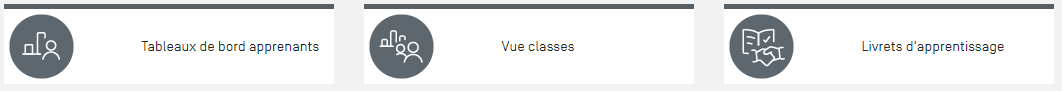 Tableaux de bord apprenants
Vue classe
Livrets d’apprentissage
Vue classes
Tableaux de bord apprenants
Suivi des apprentissages
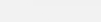 Bilans de compétences
Archivage des bilans de compétences
Attestations des     
compétences acquises
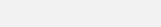 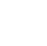 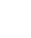 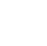 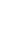 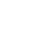 Certification
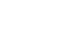 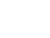 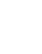 CPRO STI
BTS MS
Avril 2023
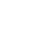 Tracer les activités et les compétencesMesurer la performance – Évaluer les compétences
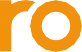 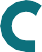 Étape 1
Étape 2
Portfolio des activités
en entreprise
Suivre les activités des élèves
Évaluer les compétences
Périodes
de formation en entreprise
Scénarios pégagogiques
Évaluations
5
6
4	Préparer puis déclarer les périodes de formation en entreprise (Stage)
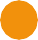 Déclarer les scénarios
Évaluer les élèves
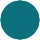 3
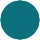 1
2	Créer les évaluations
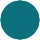 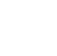 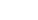 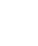 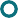 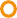 Étape 3

Tableau de bord des apprenants
Apprécier le niveau d’acquisition des compétences
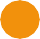 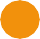 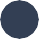 7
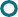 8	Générer des bilans intermédiaires de compétences
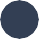 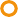 Étape 6
Étape 5
Étape 4
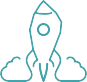 Certification
Positionnement par épreuve sur le niveau de maîtrise des compétences au regard des bilans intermédiaires et calcul de la note sur la base du barème national
Livret scolaire
Bilans
de compétences
Archiver les bilans de compétences : Positionnement relatif à chacun des blocs et note associée à chaque bloc
Appréciations : points forts et axes de progrès
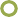 10 Exporter vers le livret scolaire les niveaux d’acquisition des compétences  par blocs,  la moyenne des notes périodiques et l’appréciation des enseignants
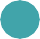 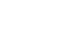 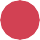 11
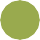 9
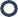 CPRO STI
BTS MS
Avril 2023
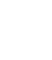 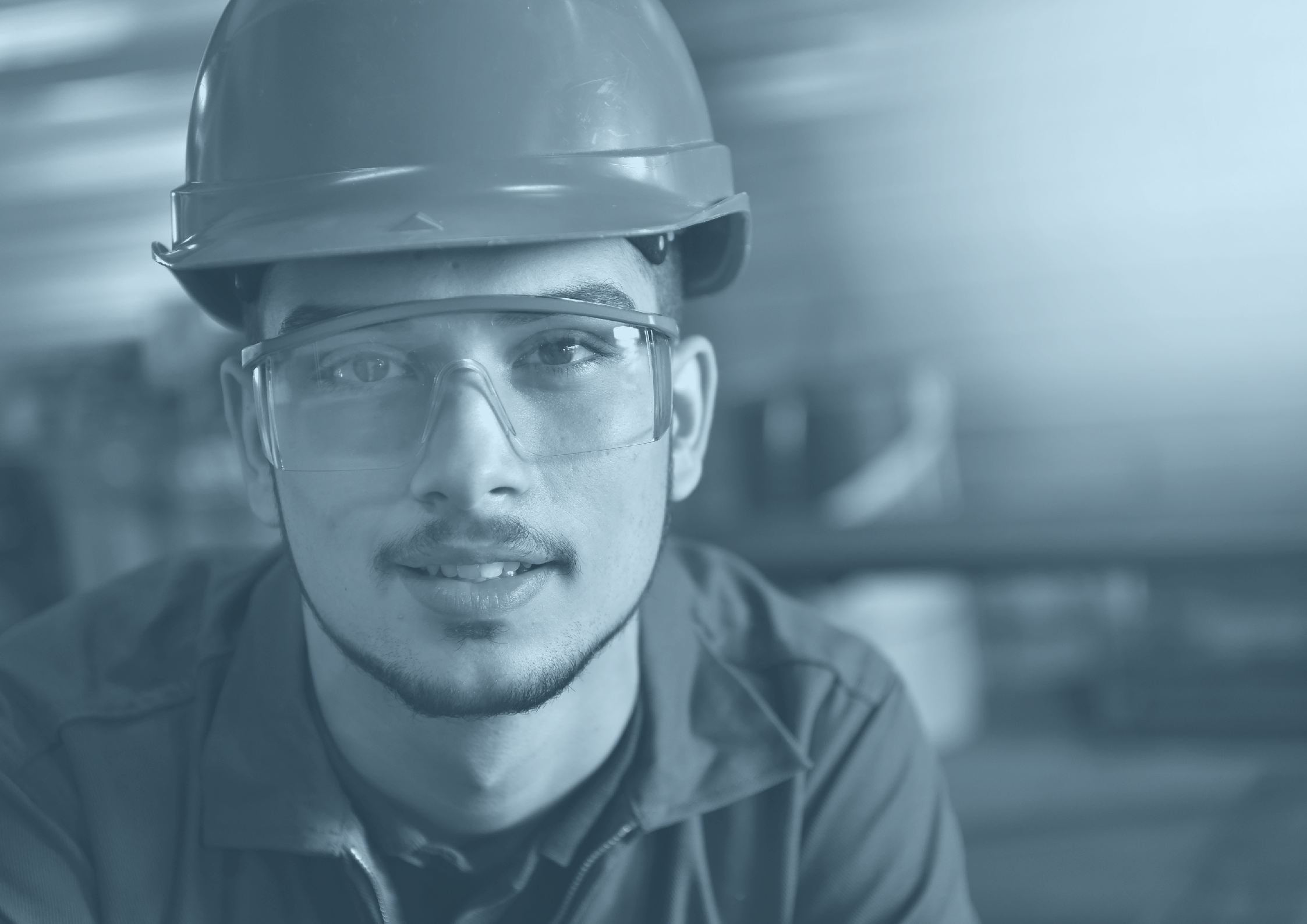 3
Les outils
de CPRO-STI
Déclarer et évaluer les activités de formation conduites en centre
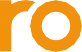 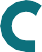 Sénarios pédagogiques
Évaluations
CPRO STI
BTS MS
Avril 2023
Déclaration de scénarios pédagogiques
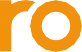 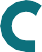 # Pérennes et réutilisables d’une année à l’autre
# Mutualisés à l’équipe pédagogique de l’établissement
# Associés au référentiel du BTS Maintenance des systèmes et à un niveau de formation 
# Entrée par tâches professionnelles à réaliser puis sélection des compétences à construire et de leurs
    critères d’évaluation 
 # Identification des savoirs mobilisés
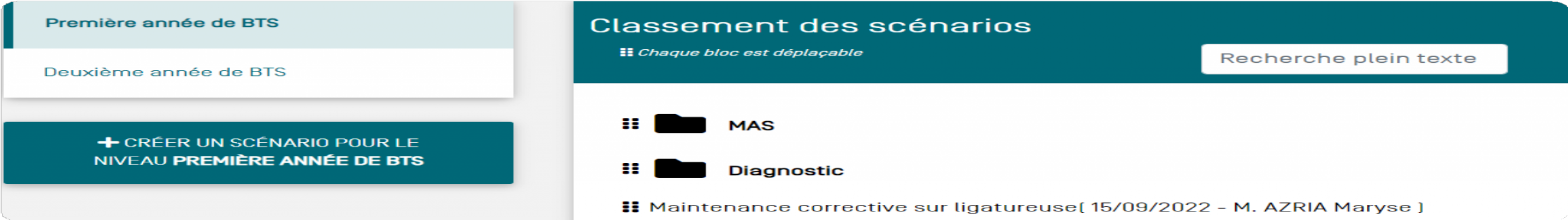 CPRO STI
BTS MS
Avril 2023
Évaluation des compétences développées en établissement
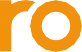 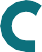 Date prise en compte dans le tableau de bord
Critère d’évaluation	Indicateur de réussite définis dans le référentiel	précisé par l’enseignant
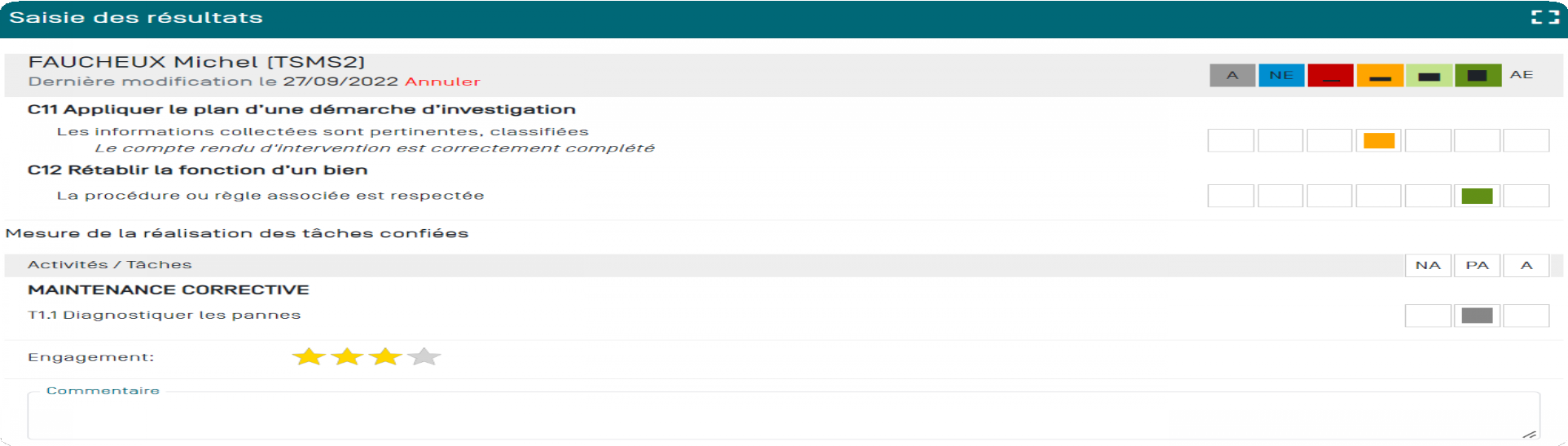 L’évaluation du niveau de réussite
porte sur un critère d’évaluation.

Les indicateurs de réussite
guident l’évaluation du critère

La saisie des résultats peut se faire pendant l’activité.

AE : vue sur les résultats de
l’auto-évaluation de l’étudiant
Niveau de réussite du critère lié à la compétence visée (C12)
Engagement de l’apprenant dans  la tâche
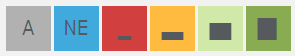 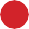 Zone de commentaires pour l’enseignant
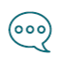 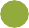 Au survol des critères, affichage de la grille d’aide à l’évaluation
CPRO STI
BTS MS
Avril 2023
Gérer et évaluer les activités de formation conduites en entreprise
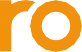 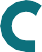 Périodes de formation en entreprise
Portfolios des activités en entreprise
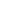 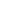 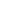 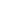 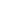 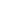 CPRO STI
BTS MS
Avril 2023
Gérer les activités de formation en entreprise
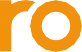 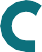 Périodes
de formation en entreprise
Portfolio des activités
en entreprise
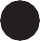 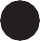 1
2
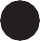 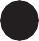 3
4
Suivre à distance l’activité des apprenants
Évaluer les compétences développées en entreprise
Créer les annexes pédagogiques
Déclarer les périodes
 en entreprise
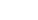 Définir les objectifs de formation
Définir les dates de stage / période d’alternance
À  l’occasion de la visite en entreprise
Consulter le journal des activités et les fiches activités
Déclarer les activités à mettre en œuvre
Conjointement avec le tuteur de stage / MA et l’apprenant
Identifier
les compétences à évaluer
Sélectionner les apprenants
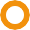 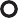 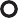 CPRO STI
BTS MS
Avril 2023
Le portfolio des activités en entreprise / 1
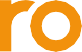 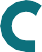 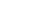 # Suivi à distance des activités hebdomadaires et des tâches réalisées en entreprise # Collecte de la description des activités emblématiques réalisées en entreprise
# Développe la réflexivité professionnelle de l’apprenant
# Préparation de la rencontre avec le tuteur de stage ou le maître d’apprentissage 
# Évaluation conjointe des compétences développées en entreprise 
# Accessible sur les profils « Tuteur de stage » et « Maître d’apprentissage »
Évaluation des compétences développées sur la période en entreprise
/ 16
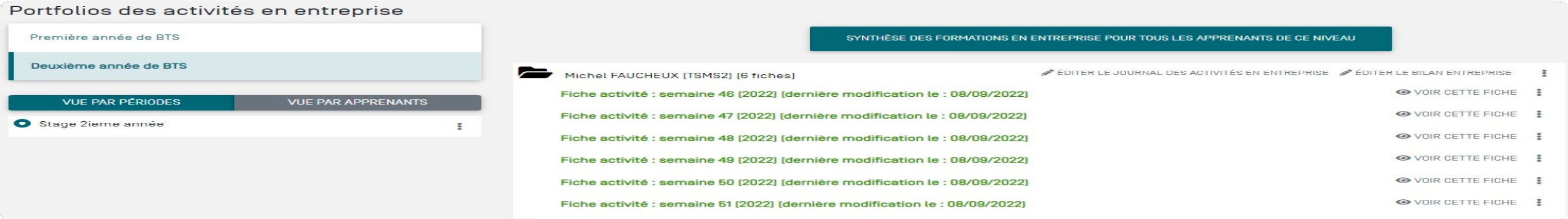 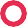 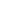 Description d’une activité significative par semaine
Suivi des activités hebdomadaires et des tâches réalisées en entreprise
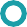 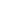 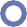 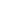 CPRO STI
BTS MS
Avril 2023
Évaluation des compétences développées en entreprise : le bilan entreprise
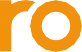 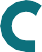 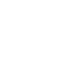 Repérage des fiches
activités
Évaluation détaillée
des critères
1
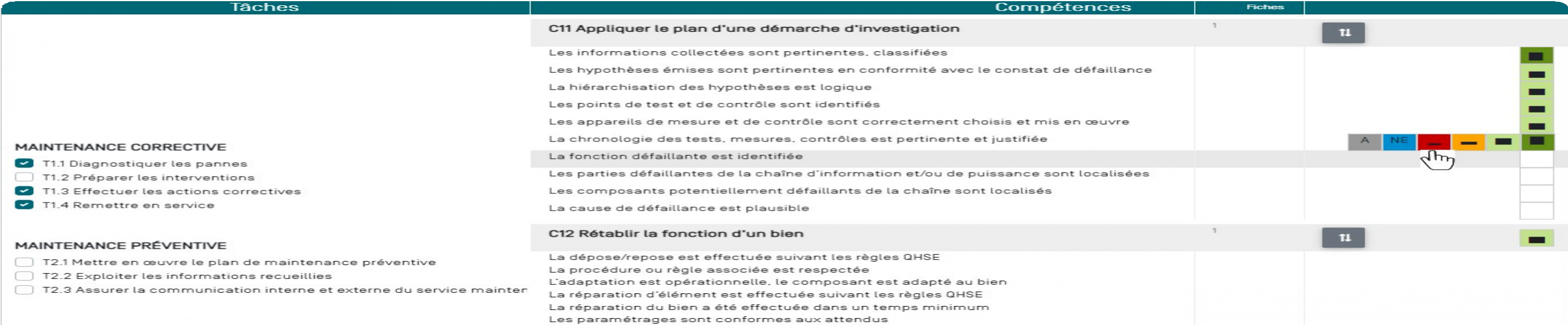 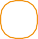 CPRO STI
BTS MS
/ 17
Évaluation globale de la compétence
Pré-sélection des tâches professionnelles issues des fiches activités
Avril 2023
Suivre les acquisitions et évaluer le degré de maîtrise des compétences
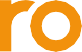 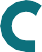 Tableaux de bord apprenants
CPRO STI
BTS MS
Avril 2023
Suivi des acquisitions : Tableau de bord apprenants
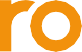 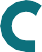 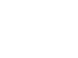 #  Outil de suivi de l’acquisition des compétences respectant la chronologie des évaluations #  Alimenté par les évaluations conduites en établissement et en entreprise (E)
#  Partage immédiat des résultats avec tous les acteurs : enseignants, apprenants, tuteur de stage, maître d’apprentissage, DDFPT
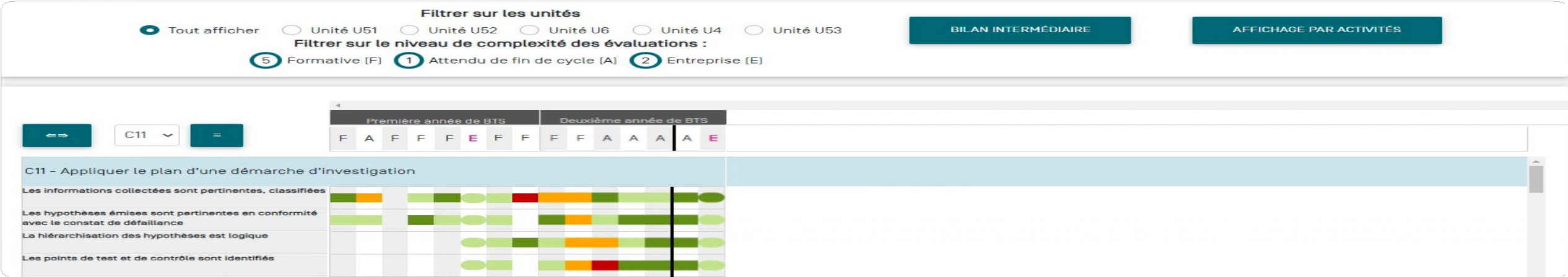 CPRO STI
BTS MS
Avril 2023
Le livret de suivi d’acquisition des compétences
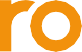 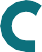 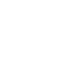 Repérage du niveau de complexité ou de la nature de l’évaluation
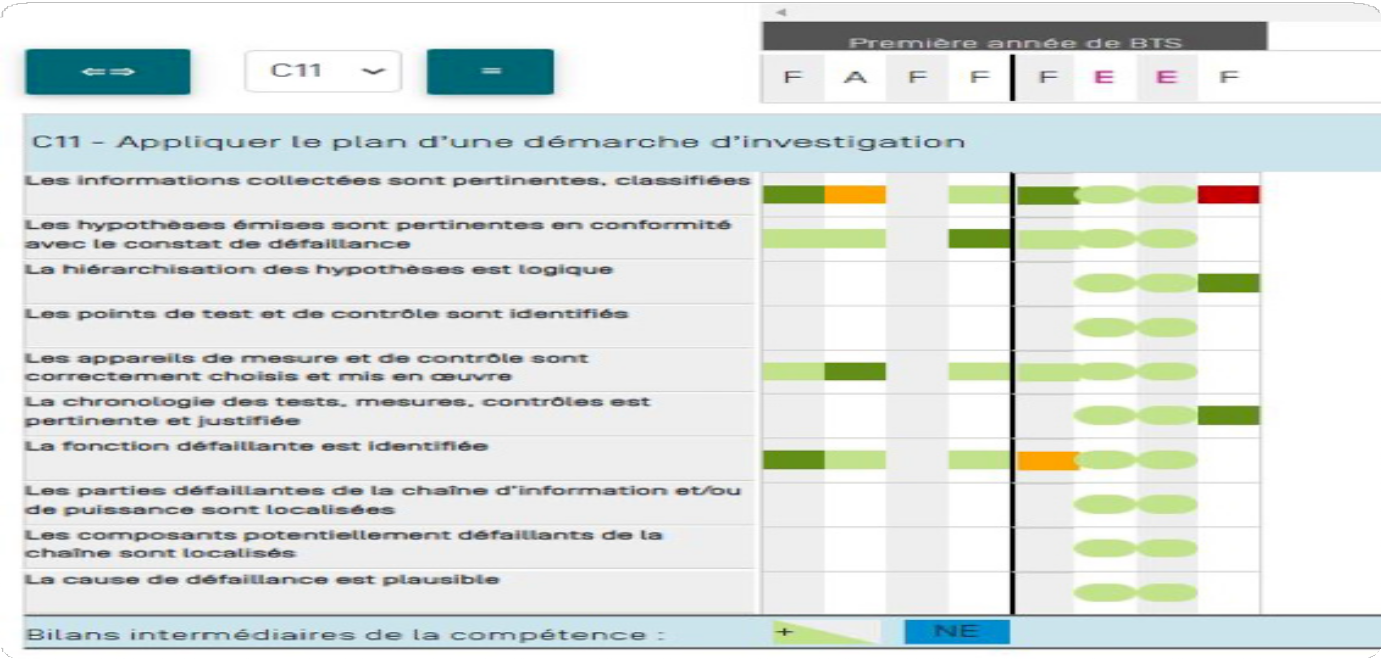 Une colonne par évaluation
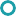 Niveau de réussite sur le critère
Repérage des évaluations à considérer pour
le prochain bilan intermédiaire de compétences


Précédents bilans intermédiaires
de la compétence (niveau d’acquisition)
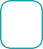 CPRO STI
BTS MS
Avril 2023
Évaluer le niveau d’acquisition de la compétence
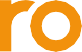 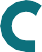 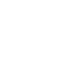 #  Choix du niveau d’acquisition de chaque compétence référencé par rapport à des objectifs terminaux du diplôme ou des objectifs intermédiaires fixés par l’enseignant.
Niveau d’acquisition de la compétence Appliquer le plan d’une démarche d’investigation
objectifs intermédiaires
objectifs terminaux
Compétences totalement acquise et transférable Compétences partiellement acquise
Compétences en cours d’acquisition, non stabilisée Compétences non acquise
Compétences non évaluée
Sélection du niveau d’acquisition de la compétence
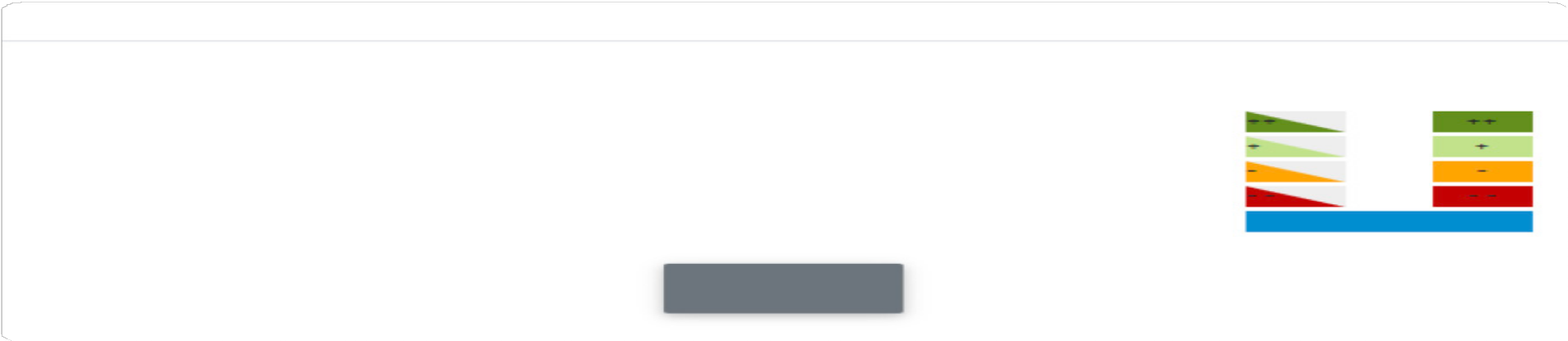 NE
FERMER
CPRO STI
BTS MS
Avril 2023
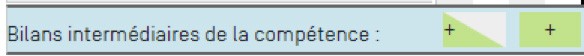 Création d’un bilan intermédiaire de compétences
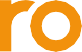 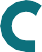 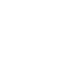 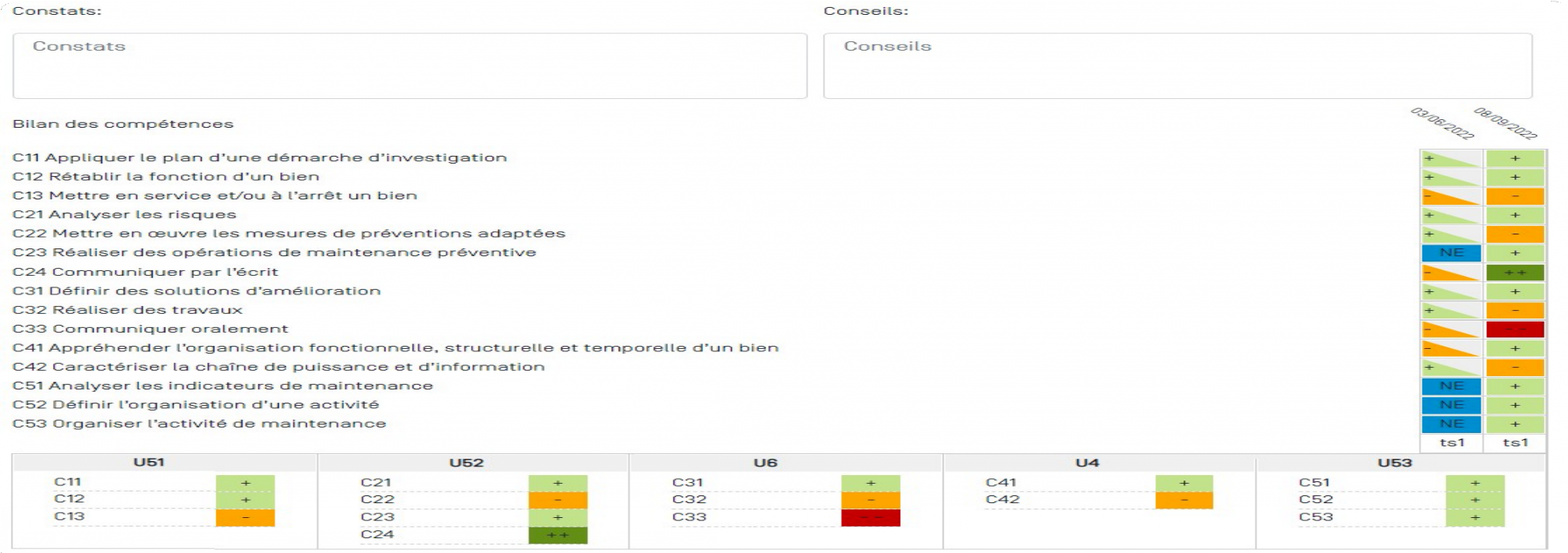 Affichage des bilans précédents classés par date 
Affichage du bilan actuel à valider Vision par unité / bloc
CPRO STI
BTS MS
Avril 2023
Éditer les bilans
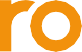 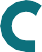 Bilans
de compétence
CPRO STI
BTS MS
Avril 2023
Bilans de compétences
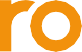 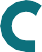 #  Consultation des bilans intermédiaires archivés sur l’ensemble du cycle de formation
 #  Affichage des bilans archivés sur une même interface
#  Calcul de la note périodique par blocs (en cours de développement)
Un onglet par bilan
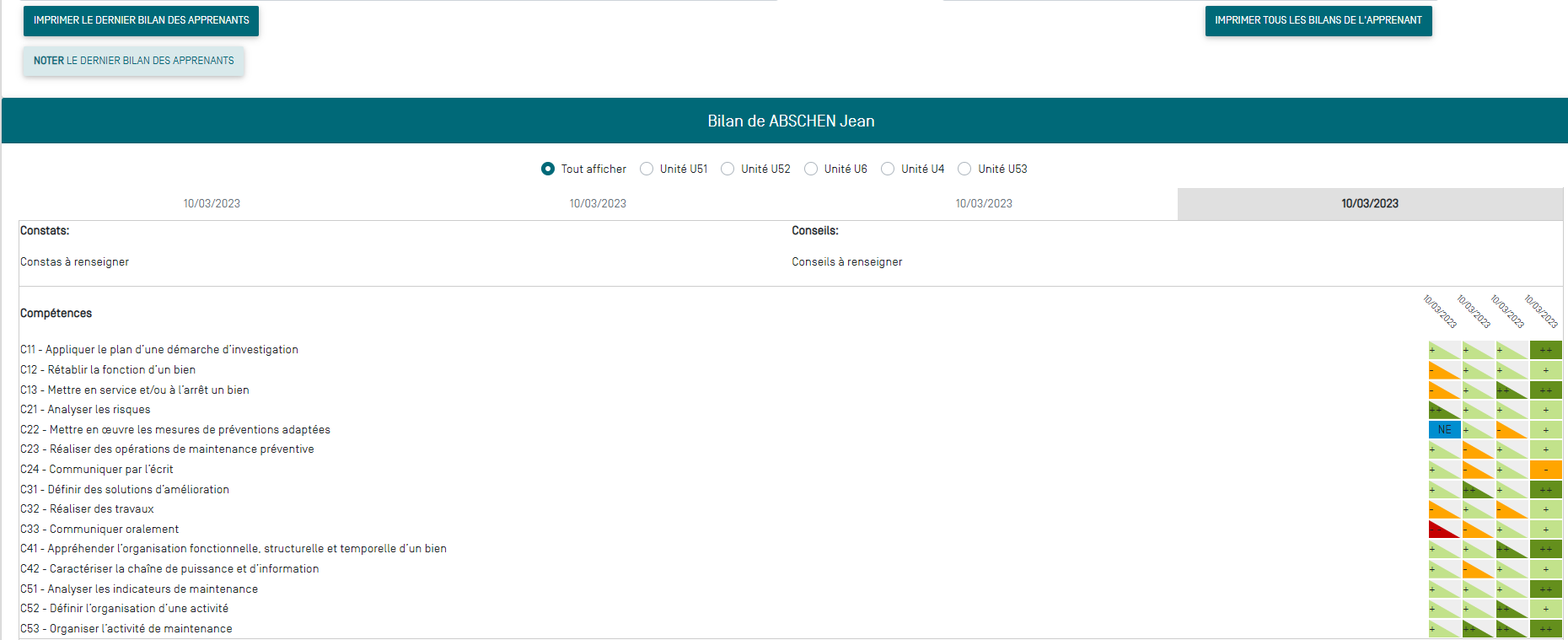 CPRO STI
BTS MS
Avril 2023
Certification
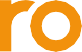 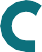 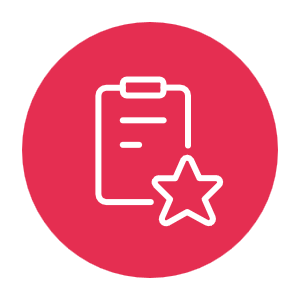 Attestations des compétences
acquises
Bilans
de compétence
CPRO STI
BTS MS
Avril 2023
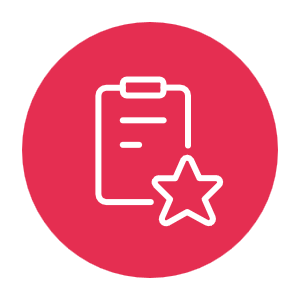 Certification : disponible pour la session 2024
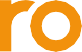 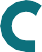 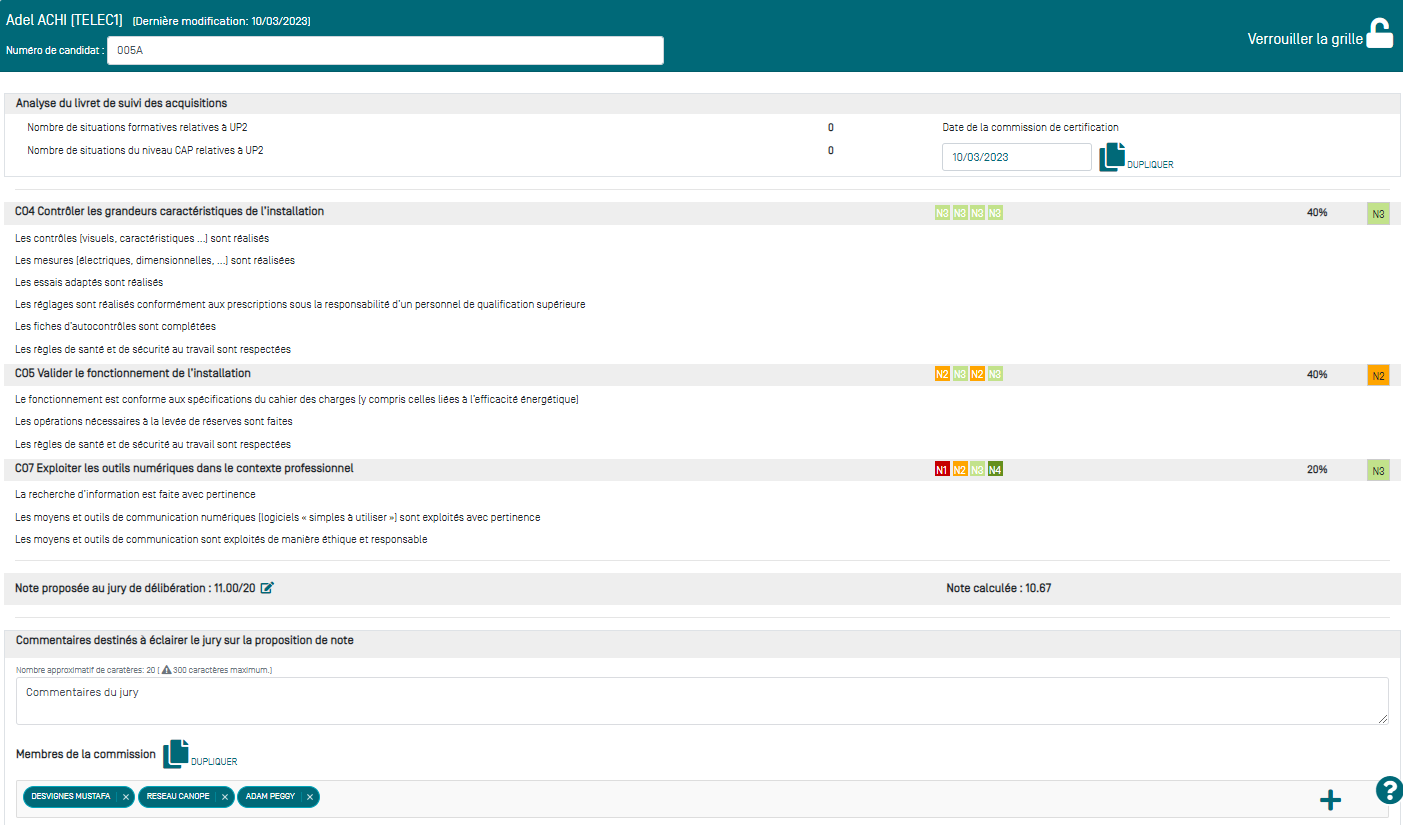 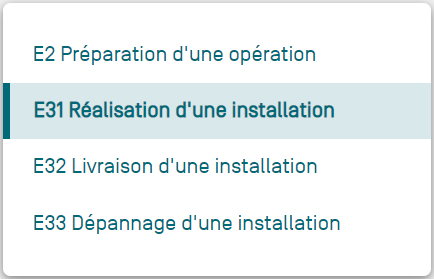 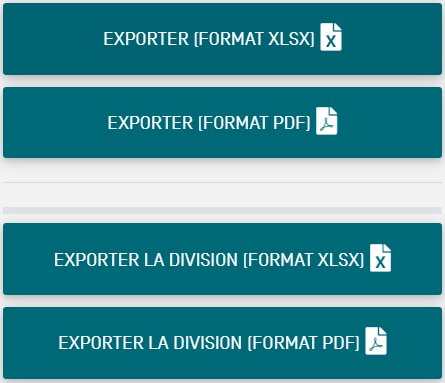 Affichage du barème national
Saisie du niveau de maîtrise
Rappel du degré d’acquisition de la compétence sur l’ensemble des bilans
/ 26
Note proposée au jury
Calcul automatique de la note
Commentaires destinés à éclairer le jury sur la proposition de note
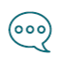 Au survol des critères, affichage de la grille d’aide à l’évaluation
La saisie des niveaux de maîtrise génère la note sur la base du barème national
CPRO STI
BTS MS
Avril 2023
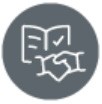 Livret scolaire : disponible pour la session 2024
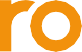 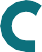 #  Affichage par blocs de compétences des niveaux d’acquisition : bilans périodiques de l’année en cours
#   Sélection du positionnement retenu pour le livret scolaire au regard des bilans de l’année
#  Calcul des moyennes semestrielles et annuelles par bloc
#  Saisie de l’appréciation des professeurs
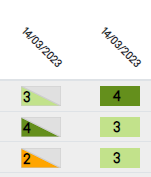 Spécialité du brevet de technicien supérieur
Profil de compétences retenu pour le livret
Bloc 1 -  Maintenance corrective
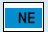 Sélection du niveau d’acquisition retenu
C11 – Appliquer le plan d’une démarche d’investigation
C12 – Rétablir la fonction d’un bien
C13 – Mettre en service et/ou à l’arrêt un bien
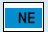 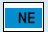 Note périodique

Note  du bloc retenue pour le livret
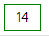 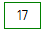 Calcul automatique de la moyenne annuelle
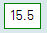 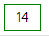 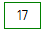 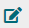 S1
S2
Appréciations des professeurs
Commission de certification
Bilans
de compétence
CPRO STI
BTS MS
Avril 2023
Les différents profils utilisateurs de CPRO-STI
Enseignants Élèves
Tuteurs de stage Maîtres d’apprentissage DDFPT
Chefs d’établissements

Administrateurs de l’application
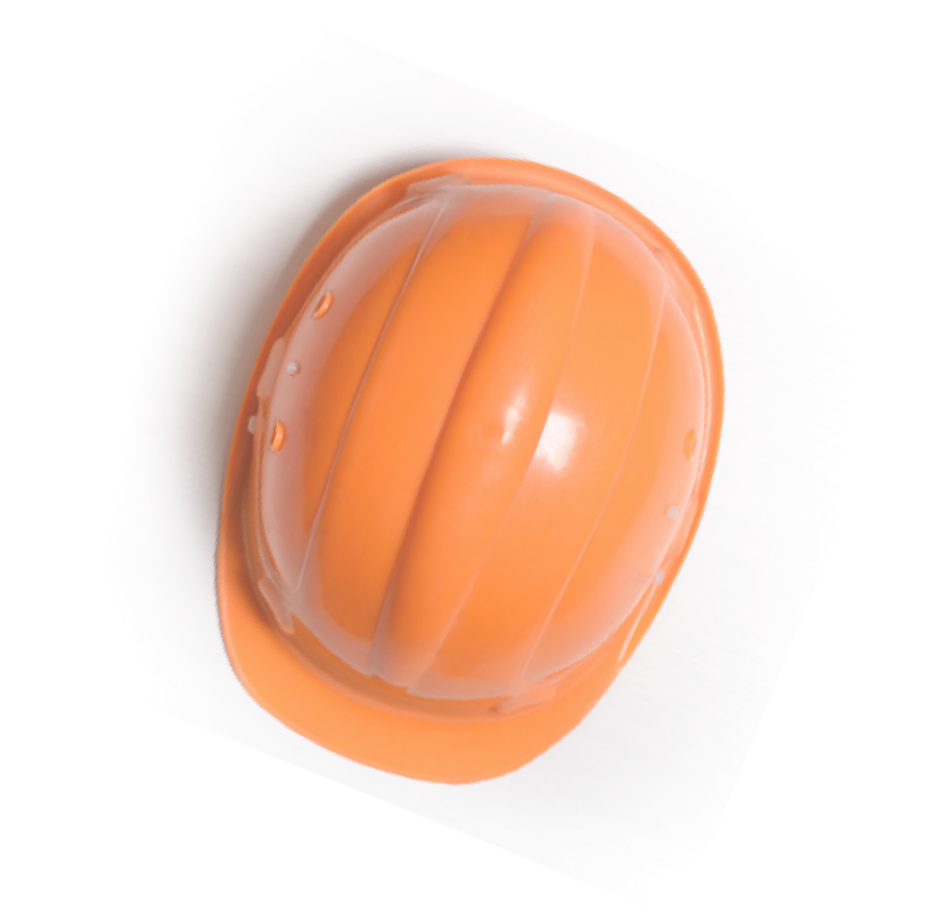 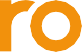 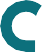 CPRO STI
BTS MS
Avril 2023